PROYECTO“CARRETERA LONGITUDINAL  DE  LA  SIERRA  Tramo 2: Ciudad de Dios–Cajamarca-Chiple, Cajamarca-Trujillo y Dv. Chilete-Emp. PE-3N”
FICHA DEL PROYECTO
Ubicación: Cajamarca y  La Libertad.
Ciudades que comprende:  Ciudad de Dios,  Cajamarca,  Chiple y Trujillo.
Descripción:	 Ejecución de obras de mejoramiento y rehabilitación (90 Km), mantenimiento periódico inicial (460 Km);  incluye mantenimiento y operación de la vía en los niveles de servicio establecidos. 
Longitud aproximada, 875 km.
 Inversión estimada *: US$ 552 millones 
Modalidad: Cofinanciado
Factor de competencia: Menores montos por: pago de rehabilitación y mejoramiento (PRM), pago  anual por mantenimiento periódico inicial (PAMPI) y pago anual por mantenimiento y operación. (PAMO), ofertados con relación a los montos máximos determinados por el Estado.
Plazo de concesión: 25 años.
Estado actual del proceso:  la versión final del  Contrato de Concesión fue aprobada por el Consejo Directivo y será remitida a la CGR solicitando el informe previo.
Fecha de adjudicación prevista: IV TRIM 2013.
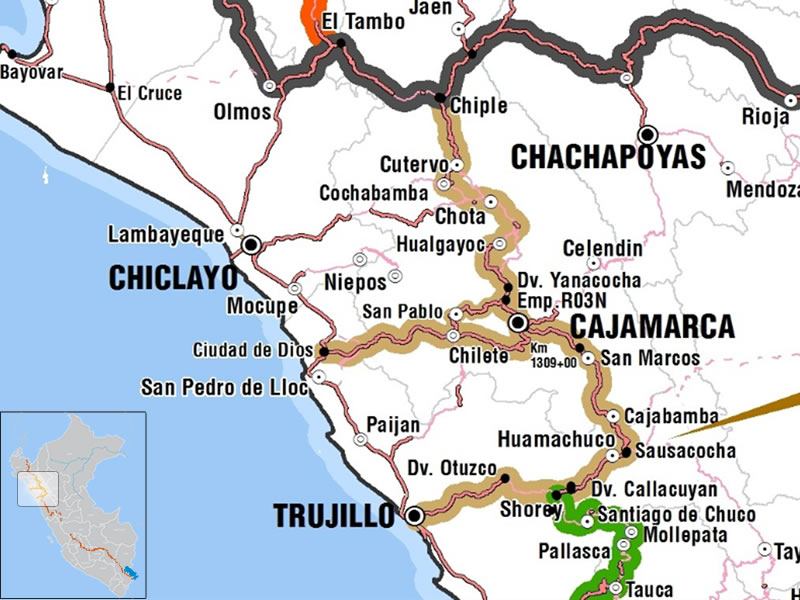 * Monto no incluye IGV y no considera costos de operación y mantenimiento
ESTUDIOS
El Concedente, entregará  durante la etapa de concurso, los Estudios Definitivos de Ingeniería e Impacto Ambiental para las intervenciones de Rehabilitación y Mejoramiento que ejecutará el Concesionario.


El Concesionario formulará los Expedientes Técnicos para las intervenciones de Mantenimiento Periódico Inicial de acuerdo a los plazos indicados en el contrato.
INTERVENCIONES
Intervenciones del Concedente
El Concedente está ejecutando intervenciones en determinados sub tramos del proyecto y en los plazos previstos en el contrato los entregará al Concesionario.

Intervenciones del Concesionario
Rehabilitación y Mejoramiento
Cochabamba – Cutervo
Cutervo – Chiple
Mantenimiento Periódico Inicial
Dv. Yanacocha – Cajamarca
Cajamarca  – Km 1269
Km 1269 -San Marcos
Huamachuco – Dv. Callacuyan
Dv. Otuzco-Trujillo
Ciudad de Dios-Dv. Chilete
Dv. Chilete-Cajamarca
Dv. Chilete-Empalme PE-3N
UNIDADES DE PEAJE
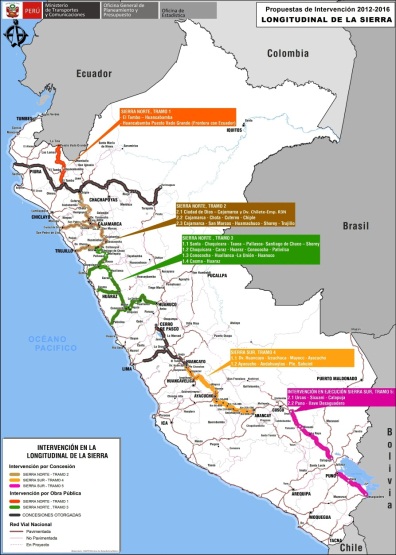 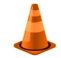 Chiple
Emp. PE-3N
UP Ciudad de Dios
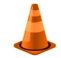 Cajamarca
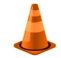 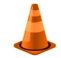 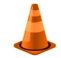 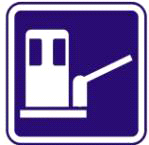 Dv. Chilete
Ciudad de Dios
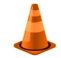 Trujillo
SUB TRAMOS PUESTOS EN SERVICIO PREVIOS A COBRO DE TARIFAS O INCREMENTO
CONTACTO
7
7